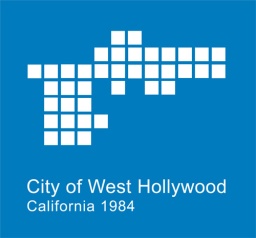 LEGISLATIVE OUTLOOK
Presented by 
Lindsey P. Horvath , Mayor Pro Tempore 
City of West Hollywood
Business of Local Energy Symposium - Friday, June 21, 2019. Irvine, CA
1
Political Environment in Sacramento
As Dems hold supermajorities in both houses, there seems to be more impetus on passing aggressive legislation on several fronts, including energy policy and climate change. 
Thus, renewables and energy efficiency is very present in the Legislature’s agenda.
Not surprisingly, Sacramento is pushing legislative initiatives that, at times, diminish local control.
For cities, protecting local control is essential. This is also true for CCAs, which are founded on the concept of “local” community choice. 
Clean Power Alliance (CPA), a SoCal CCA has adopted a policy platform with different priorities. 
CPA is tracking several bills being considered by the Legislature. AB 56 (Chiu) and SB 155 (Bradford) are just two of those bills.
Business of Local Energy Symposium - Friday, June 21, 2019. Irvine, CA
2
AB 56 (García) Electricity: procurement by the California Alternative Energy and Advanced Transportation Financing Authority.  Oppose
Purpose of  AB 56:
Creates a statewide central buyer model for energy to address perceived gaps in renewable procurement and reliability.   
Authorizes CPUC to require the California Alternative Energy and Advanced Transportation Financing Authority to undertake procurement of electricity to meet the state’s climate, clean energy, and reliability goals that are not satisfied by load-serving entities (LSE). 

Impact to CPA:  AB 56 directly impacts CPA’s foundational procurement autonomy, threatens fair competition and existing cost allocation frameworks. 

Alignment with CPA’s 2019 legislative and regulatory platform: Engagement with this bill is consistent with CPA’s policy platforms 1a and 1b; 2a and 2b; 4a and 4b.

Status: In Senate Energy Committee. No hearing set as of yet.

Support/Opposition: 
Support: California Biomass Energy Alliance; The Utility Reform Network.
Opposition: CalCCA, SCE.
Business of Local Energy Symposium - Friday, June 21, 2019. Irvine, CA
3
SB 155 (Bradford) California Renewables Portfolio Standard Program: integrated resource plans. Oppose-Unless-Amended
Purpose of SB 155:
Directs the CPUC to review the IRP from load-serving entities (LSE), including CCAs. 
Directs the CPUC to notify LSEs that CPUC has determined may be at risk of not satisfying the renewable procurement requirements for the current or future compliance period. 
Allows the CPUC to enforce the requirement that the integrated resource plan (IRP) of each load-serving entity shall contribute to a diverse and balanced portfolio.

Impact to CPA: SB 155 was recently amended. As amended, the bill is less concerning but still directs the CPUC to “enforce” the requirement that each LSE contribute to a diverse and balanced portfolio, without clearly defining the enforcement mechanism. 

Alignment with CPA’s 2019 legislative and regulatory platform: Engagement with SB 155 is consistent with CPA’s policy platforms 1a and 1b.

Status: SB 155 has been double-referred Assembly Committee on Utilities & Energy (AU&E committee) and Natural Resources. SB 155 will be heard by to is scheduled to be heard by AU&E committee on June 26, 2019.
Support/Opposition: 
Support: Coalition of California Utility Employees; SCE; The Utility Reform Network, California Wind Energy Association, SDGE.
Opposition: CalCCA, Californians for Energy Choice, CPA, California Alliance for Community Energy
Business of Local Energy Symposium - Friday, June 21, 2019. Irvine, CA
4
Working Together
Cities are ultimately responsible for the implementation of policies and programs; That’s why we must remain engaged and active so that others don’t decide for us.

CPA is a member of CalCCA. CalCCA conducts advocacy and lobbying to CCAs’ interests and community choice.

As a member of CPA, we work closely with CalCCA and other organizations that share our vision and goals to further expand the use of cleaner energies, to reduce GHG emissions and further mitigate of climate change.


END
5
Business of Local Energy Symposium - Friday, June 21, 2019. Irvine, CA
What to Expect?
We can safely expect additional bills that will help the State meet its aggressive climate agenda.

We can also safely expect that some of these bills will try to diminish or eliminate local choice.

But… always remember: as a voter and consumer, you have a choice, a voice and a vote; make them count!

END
Business of Local Energy Symposium - Friday, June 21, 2019. Irvine, CA
6